Мобильное приложение 112
В Мобильном приложении Системы-112 реализованы следующие функции: 
– отправка заявки о происшествии для вызова экстренных служб и отслеживание ее статуса онлайн;
 – голосовой вызов;  
– вызов мгновенным SMS-сообщением в случае, если недоступен основной канал связи; 
– передача геолокации и дополнительных данных о происшествии для облегчения оказания помощи; 
– получение информационных уведомлений и новостей МЧС России.
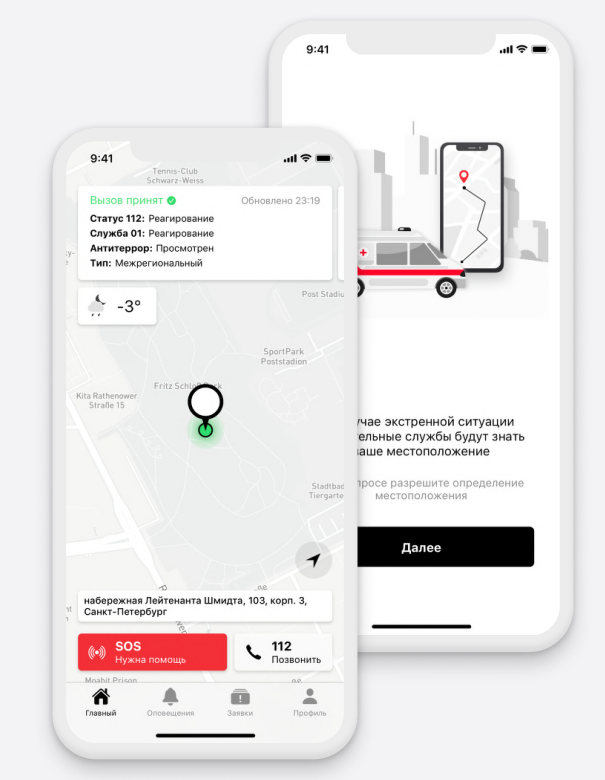 Установка мобильного приложения112
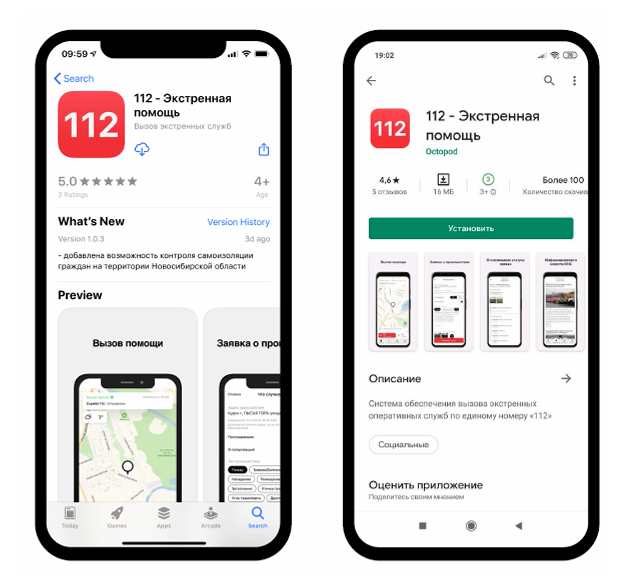 Установка мобильного приложения доступна в следующих магазинах приложений:
App STORE
Ru STORE
Google play
huawei
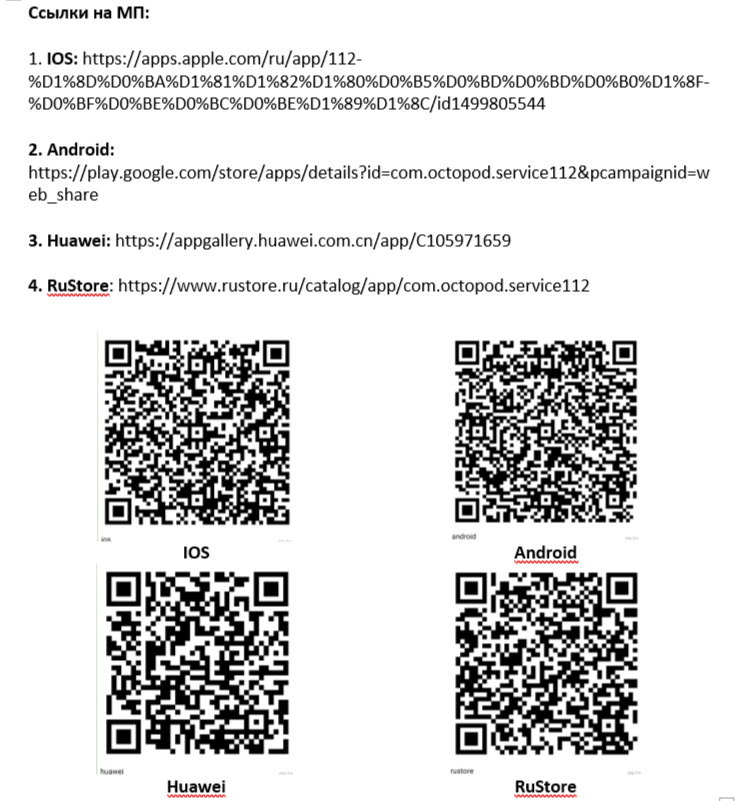 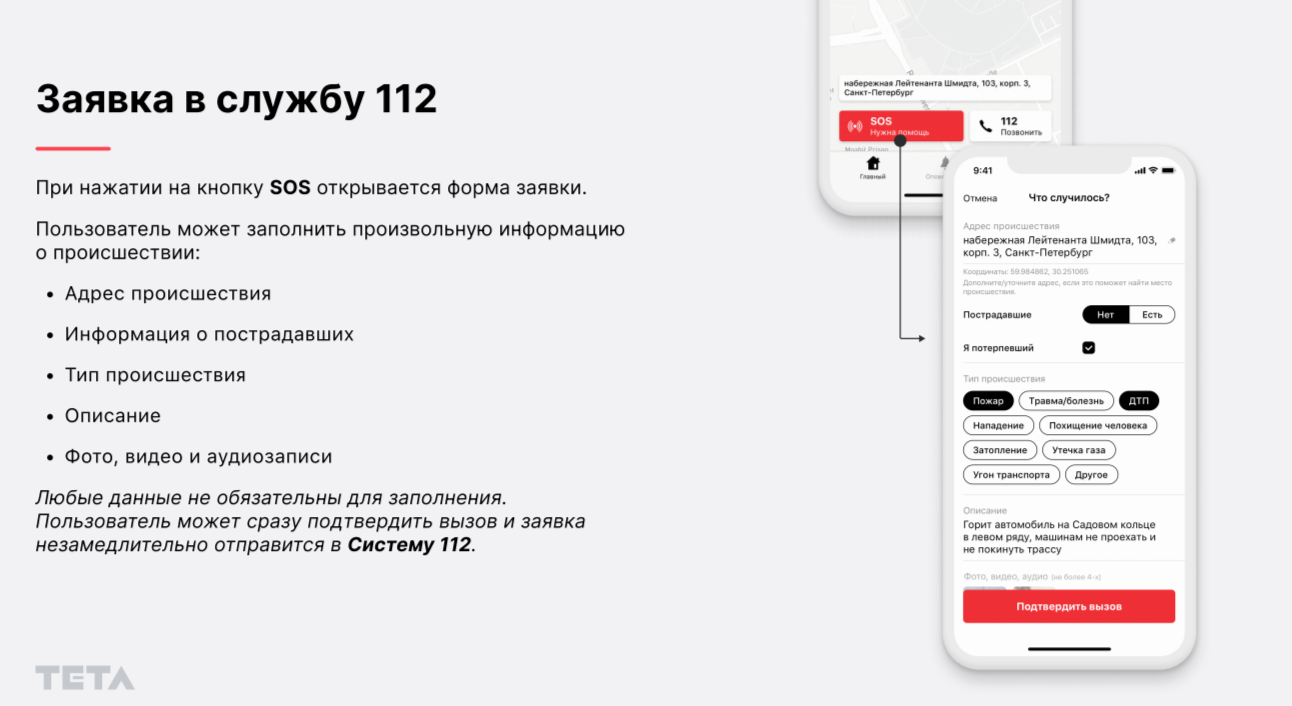 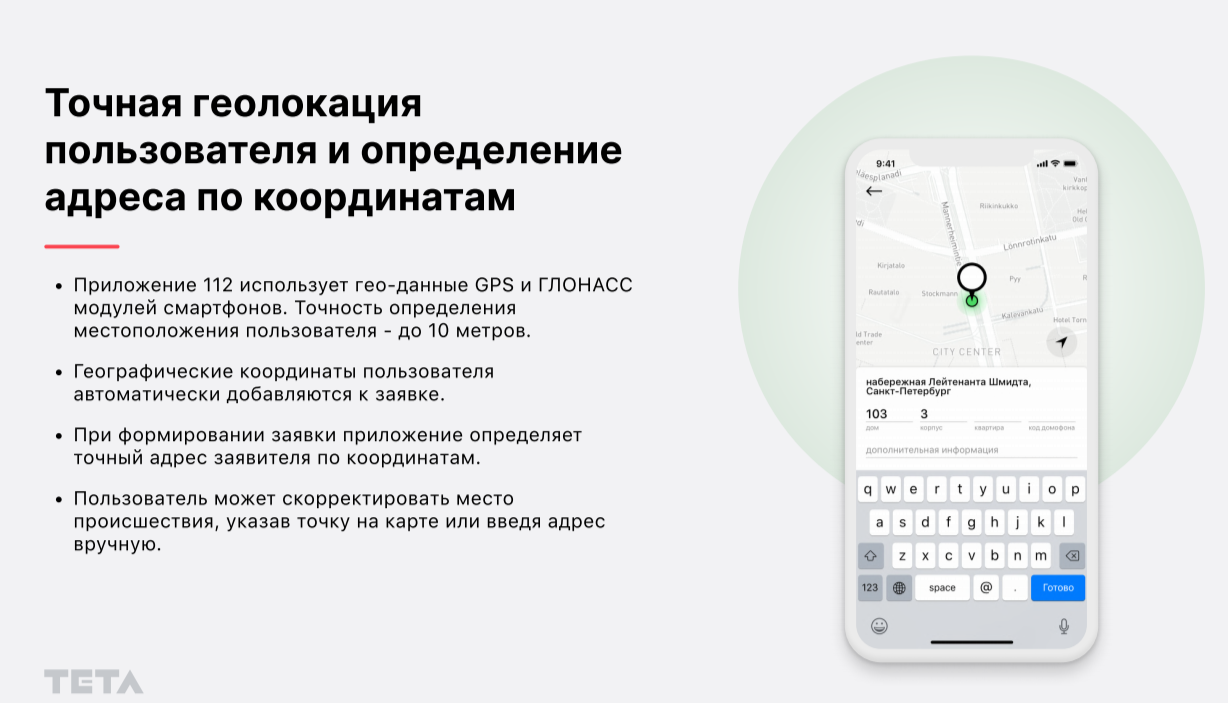 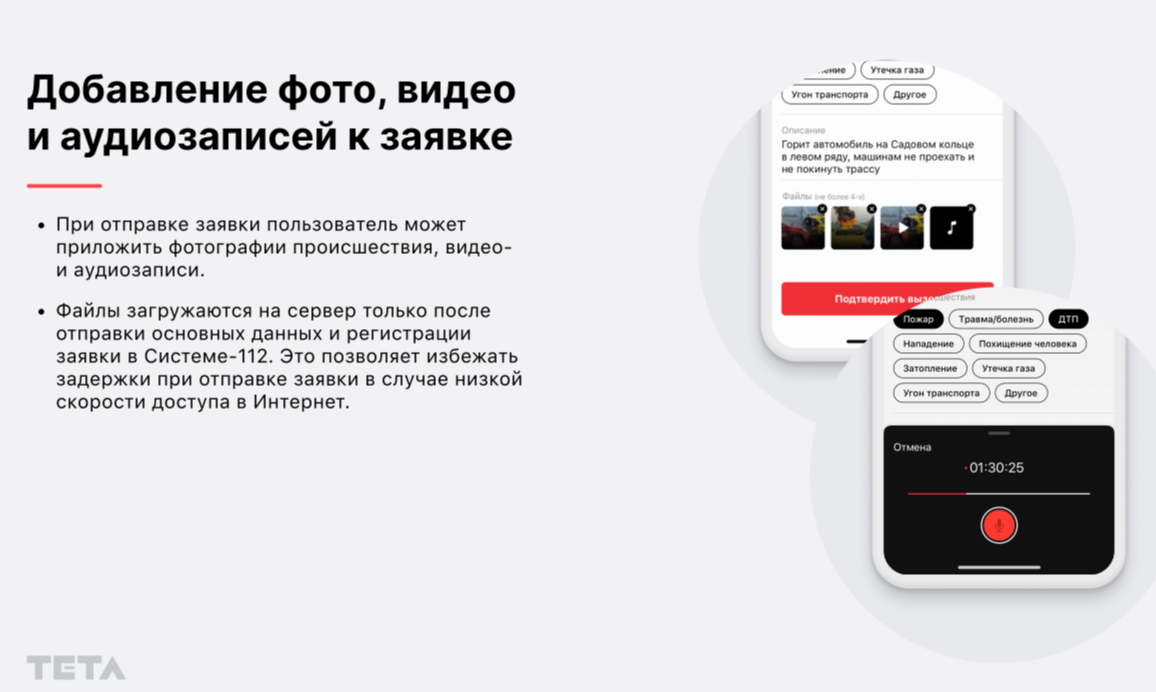 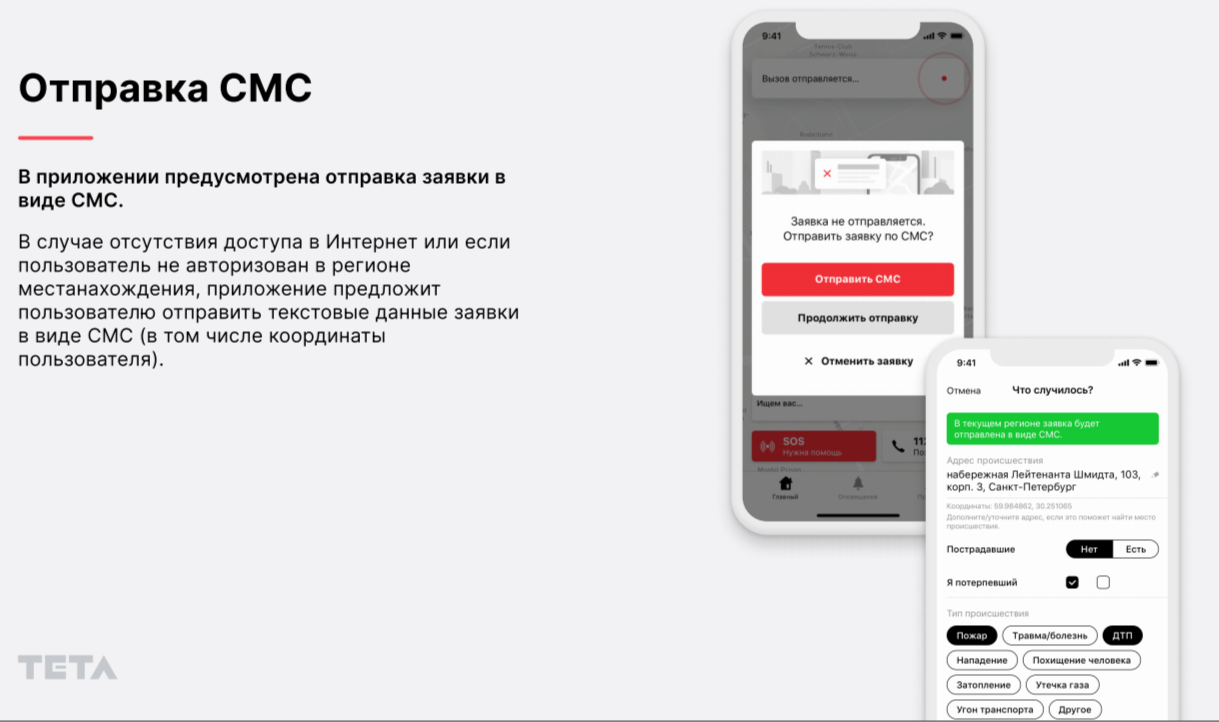 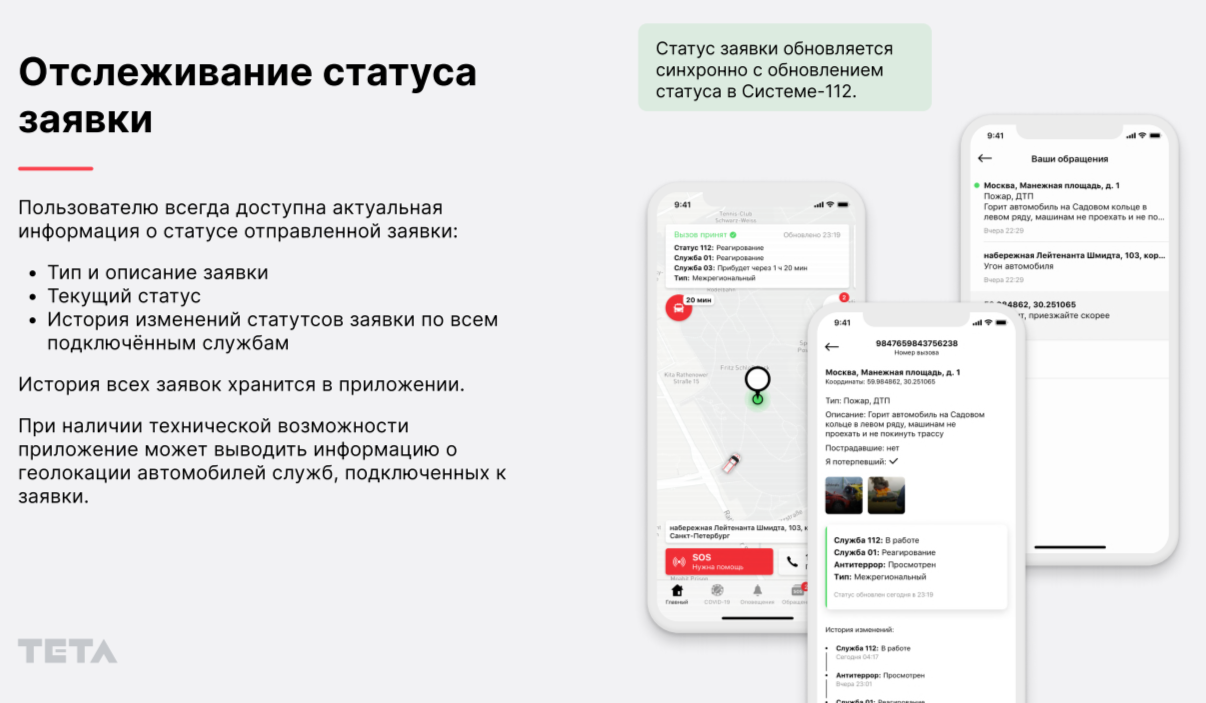 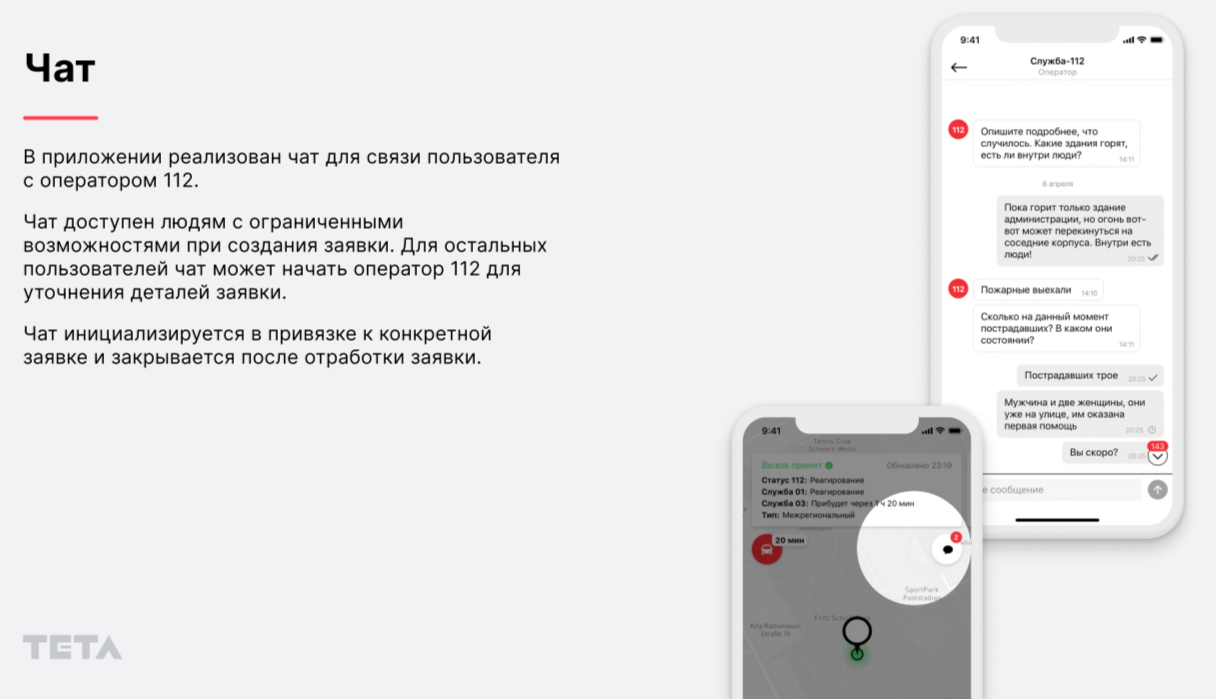 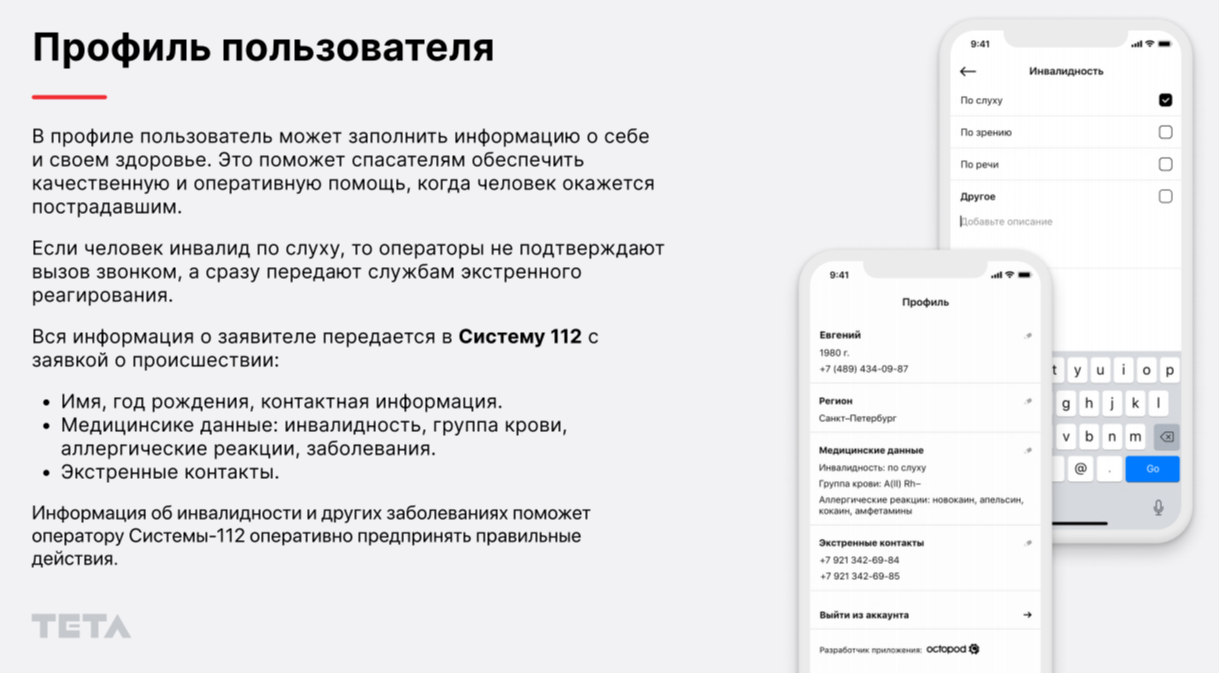 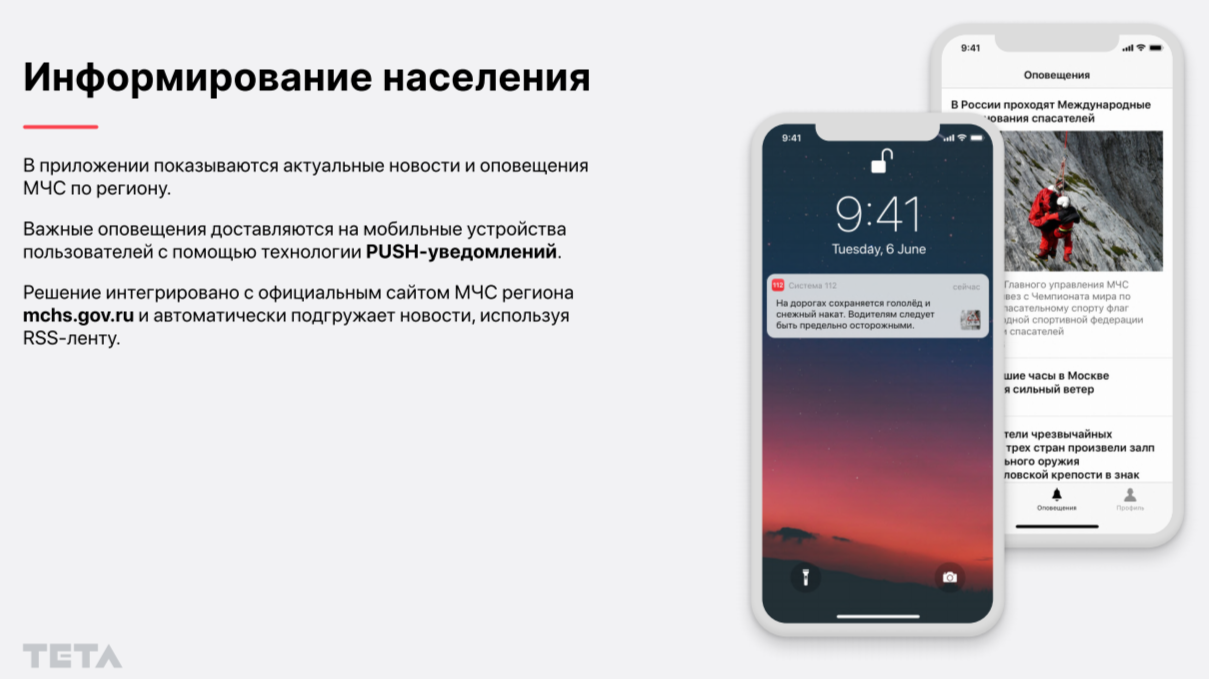 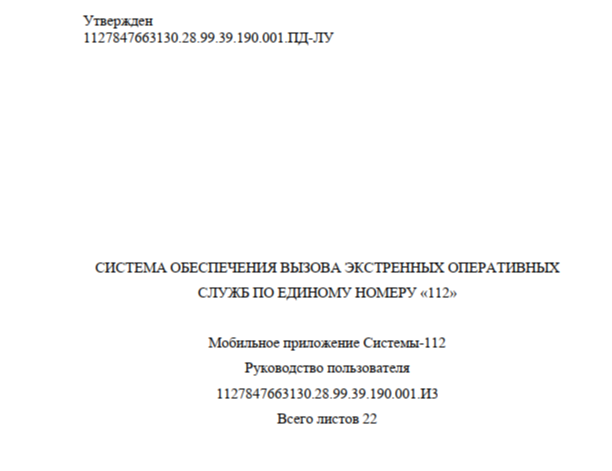 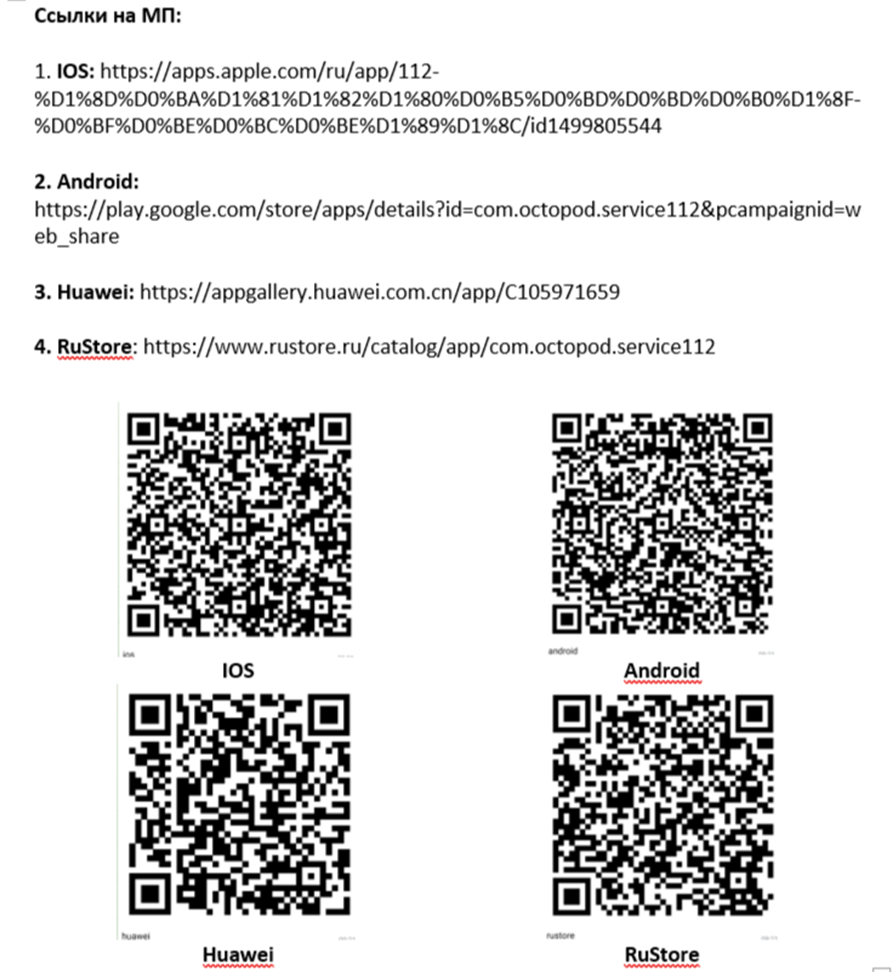